VIDEO & DIVERSITY
Week 6: TV Culture 
& Early Video Art
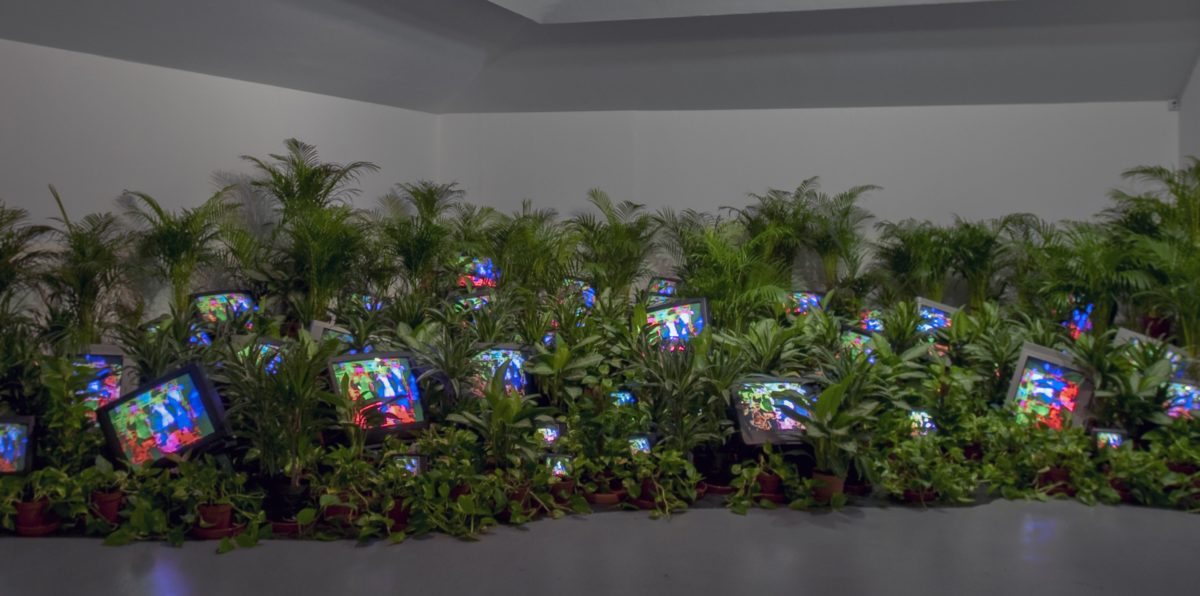 Early U.S. Video Art:
Based on your reading of the articles by Paik and Ross, as well as your observations of excerpts from Paik’s early work, how would you characterize early video art in the U.S.?
Nam June Paik, TV Garden, 1974-77
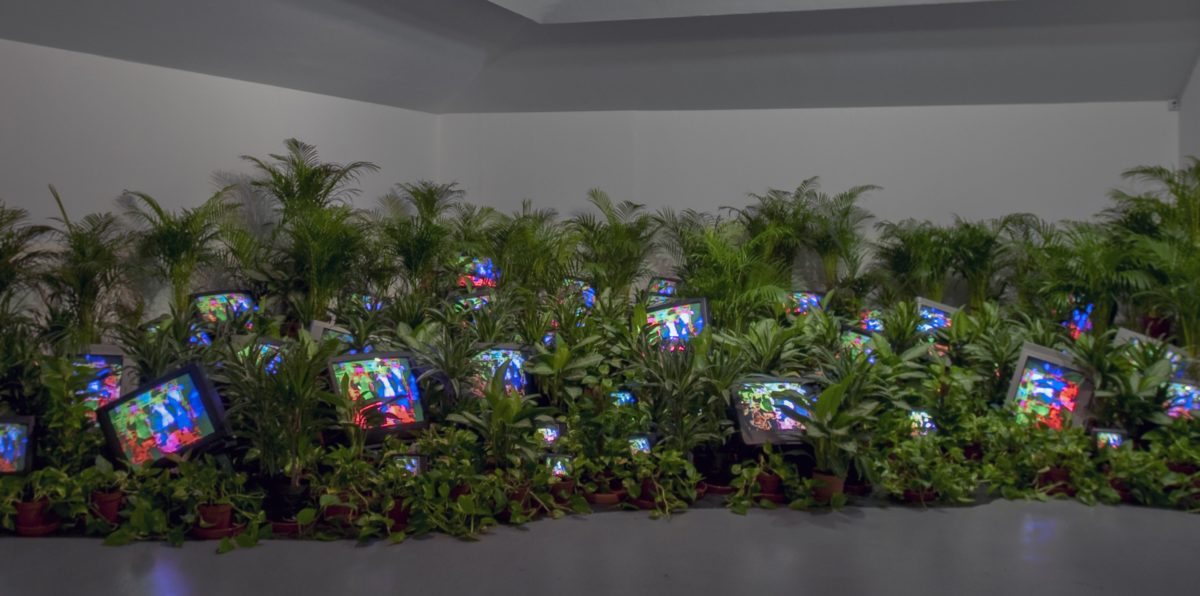 Early U.S. Video Art:
Nam June Paik, TV Garden, 1974-77
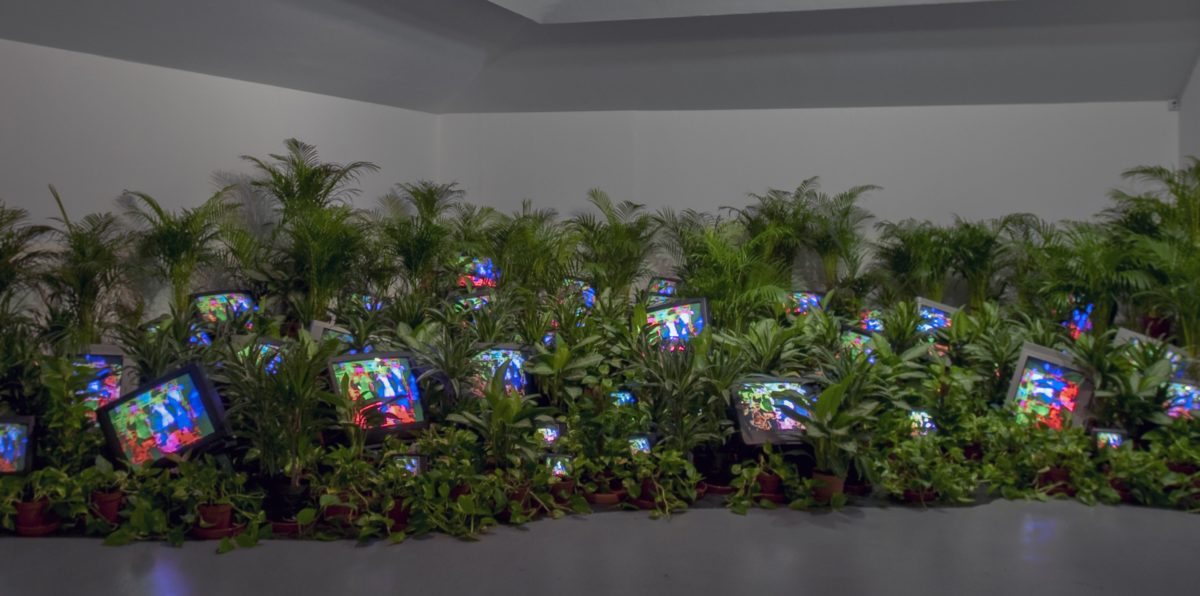 Early U.S. Video Art:

Countercultural
Nam June Paik, TV Garden, 1974-77
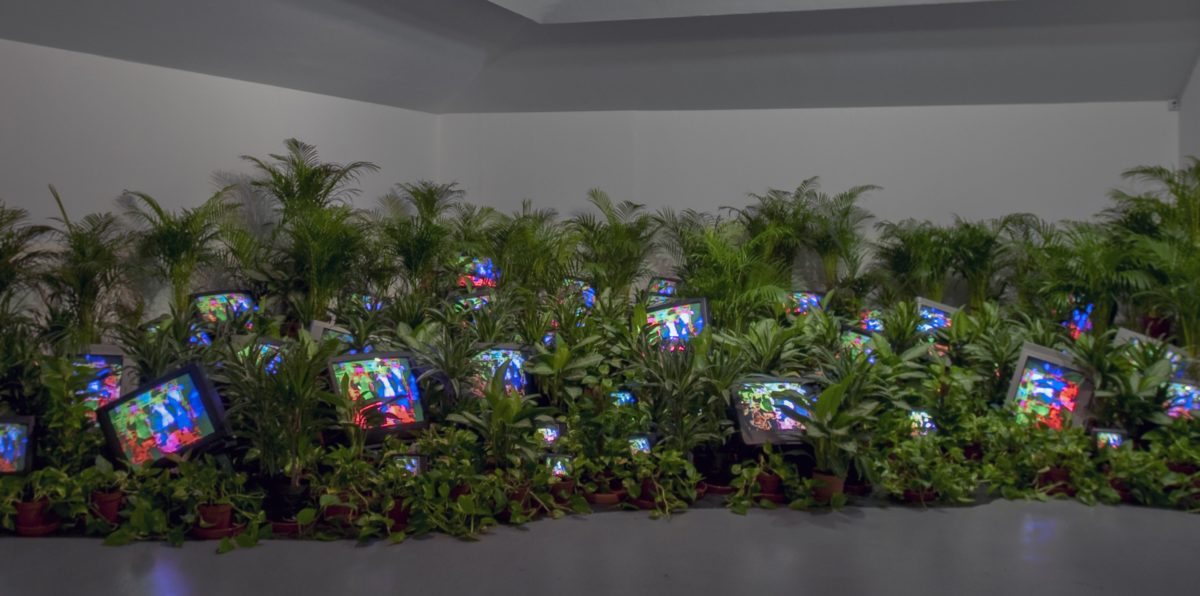 Early U.S. Video Art:

Countercultural
Interdisciplinary (“radical pluralism”)
Nam June Paik, TV Garden, 1974-77
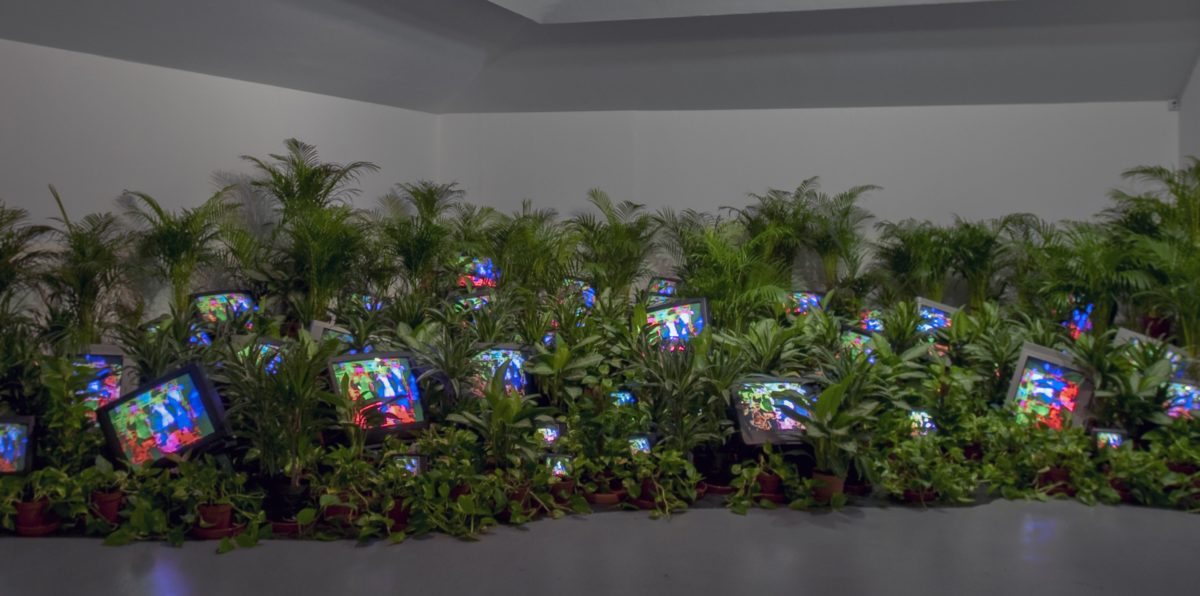 Early U.S. Video Art:

Countercultural
Interdisciplinary (“radical pluralism”)
Experimental
Nam June Paik, TV Garden, 1974-77
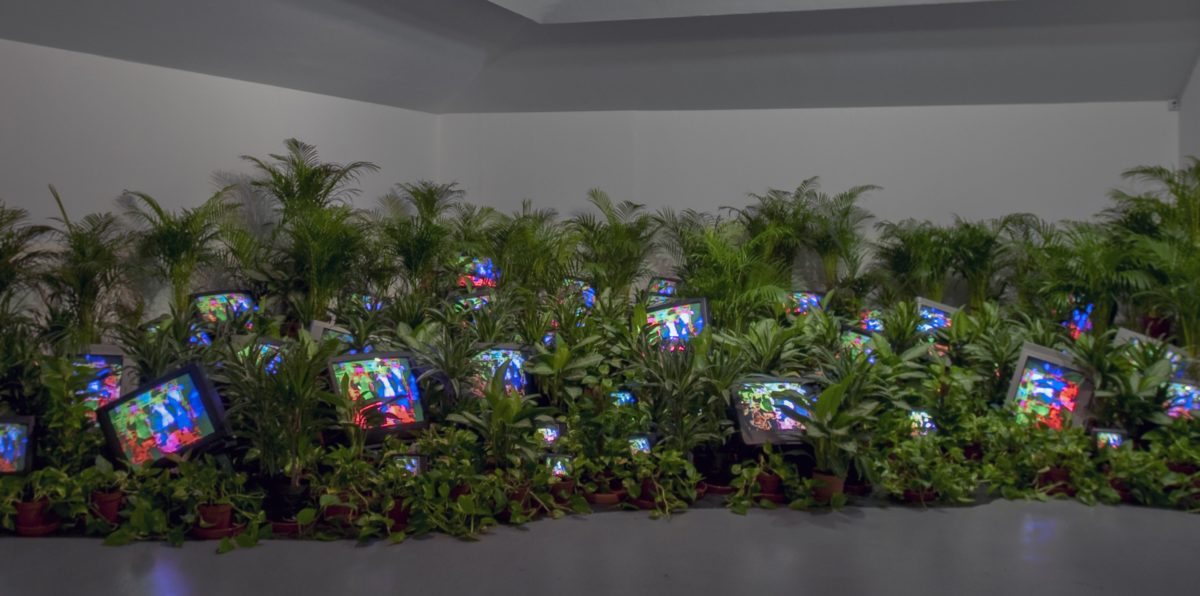 Early U.S. Video Art:

Countercultural
Interdisciplinary (“radical pluralism”)
Experimental
New technologies – satellite broadcast, video synthesizers
Nam June Paik, TV Garden, 1974-77
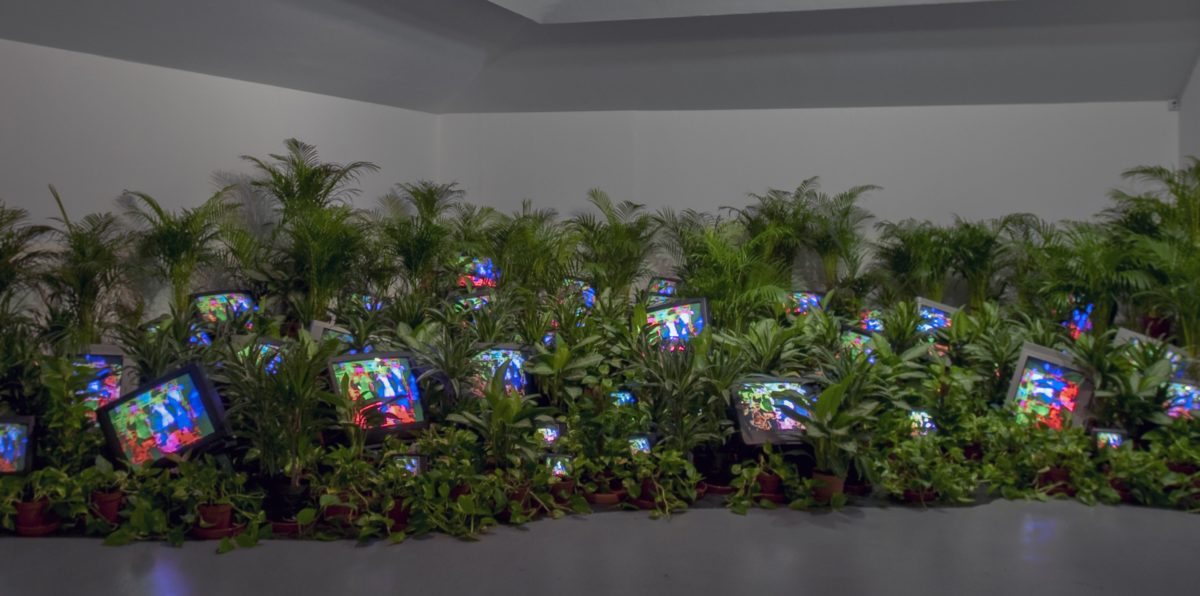 Early U.S. Video Art:

Countercultural
Interdisciplinary (“radical pluralism”)
Experimental
New technologies – satellite broadcast, video synthesizers
Critical
Nam June Paik, TV Garden, 1974-77
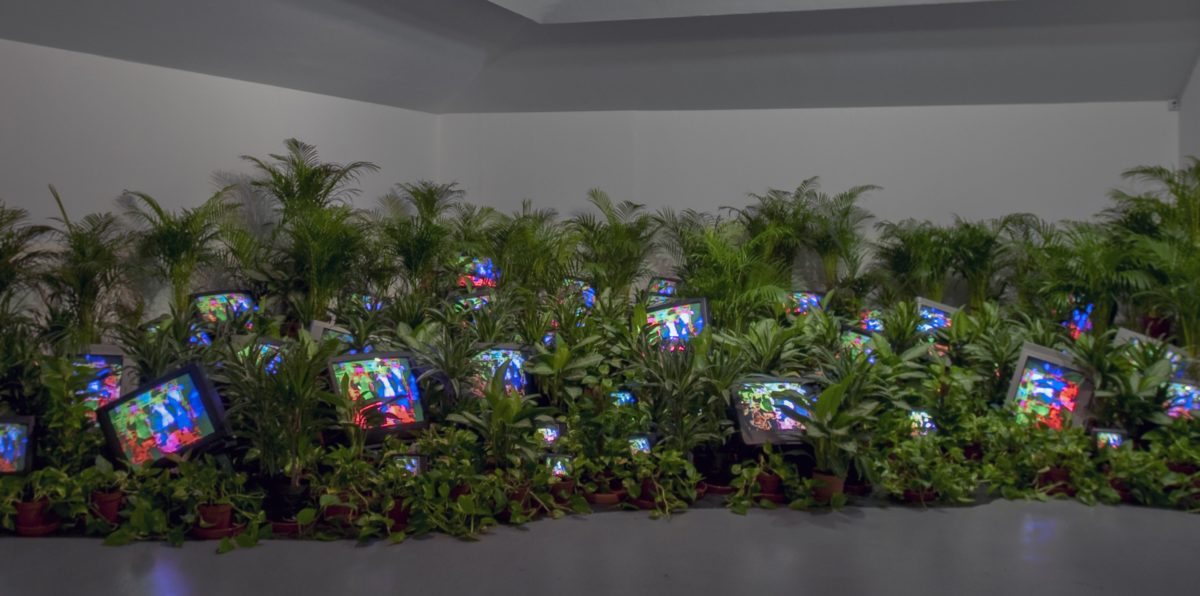 Early U.S. Video Art:

Countercultural
Interdisciplinary (“radical pluralism”)
Experimental
New technologies – satellite broadcast, video synthesizers
Critical
Engages with popular culture (e.g. network TV)
Nam June Paik, TV Garden, 1974-77
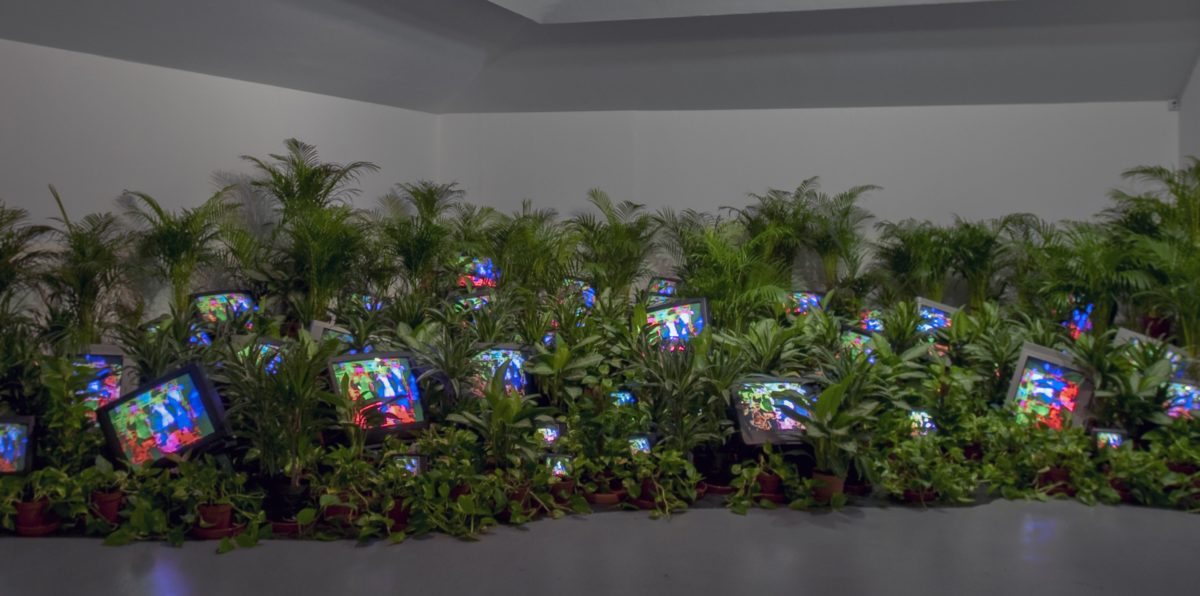 Early U.S. Video Art:

Participatory
Nam June Paik, TV Garden, 1974-77
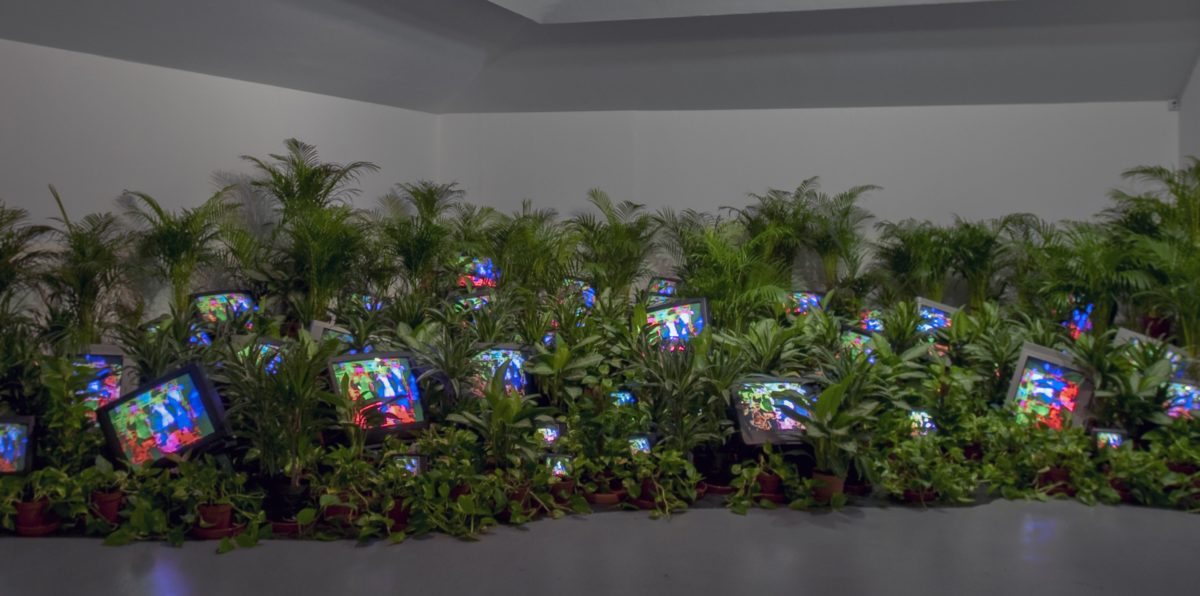 Early U.S. Video Art:

Participatory
Both individual artists as well as collectives
Nam June Paik, TV Garden, 1974-77
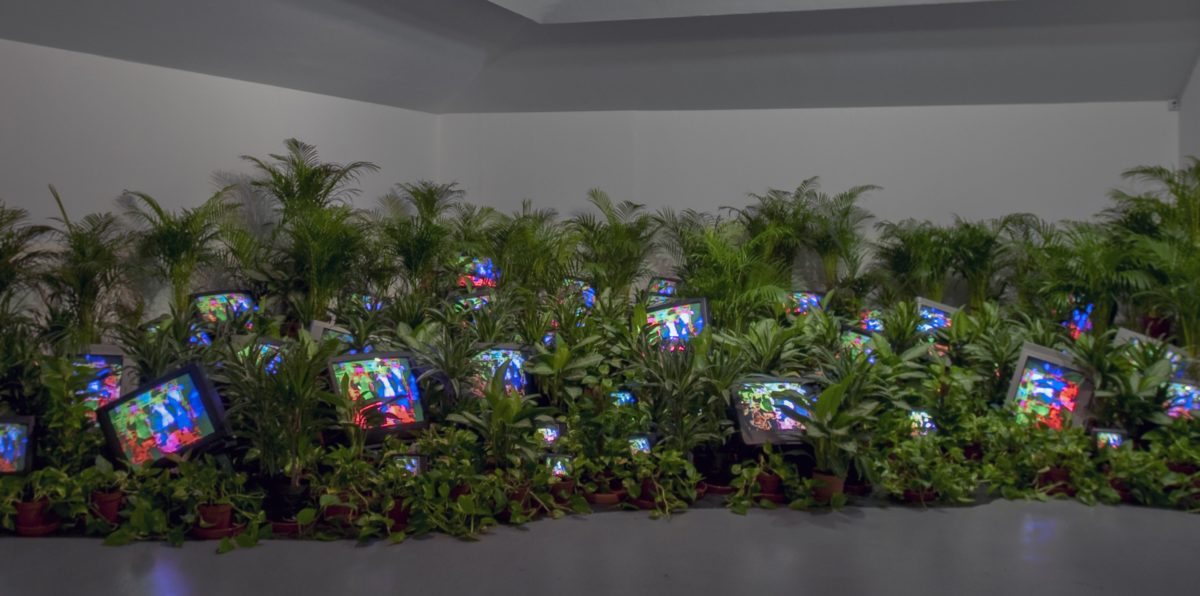 Early U.S. Video Art:

Participatory
Both individual artists as well as collectives
Other artists and audience often a part of the work
Nam June Paik, TV Garden, 1974-77
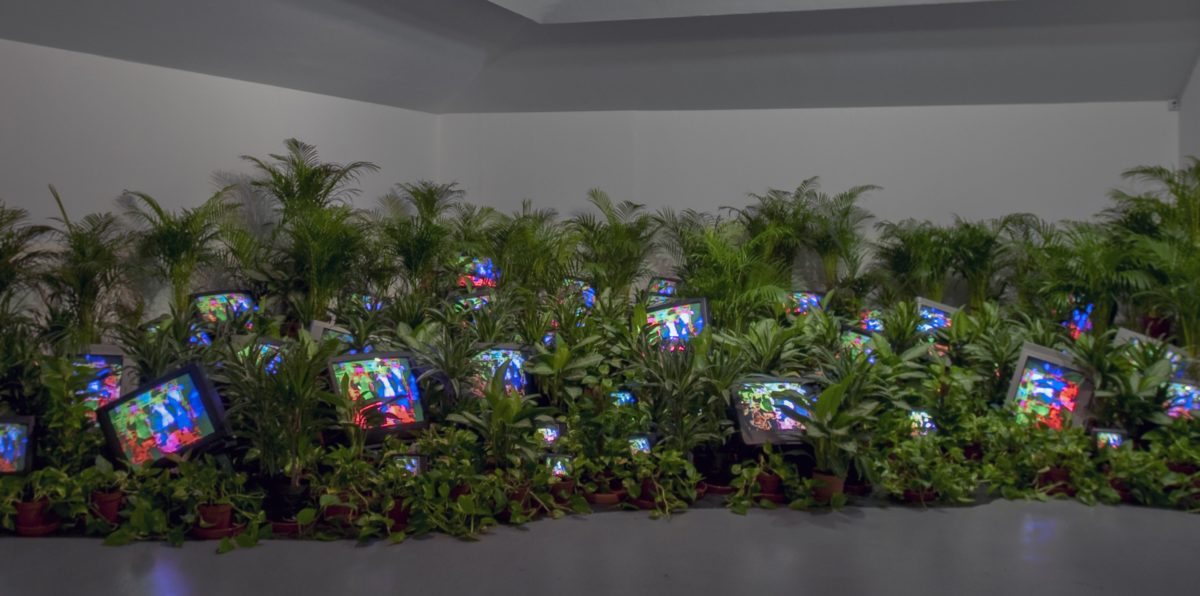 Early U.S. Video Art:

Participatory
Both individual artists as well as collectives
Other artists and audience often a part of the work
Video as idea, document, sculpture, installation, information
Nam June Paik, TV Garden, 1974-77
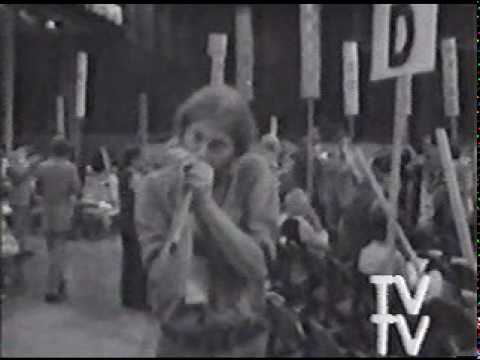 Video as Counterculture:

The class will divide into two groups
Each group will discuss, analyze, and identify the thesis statement (or main argument) from the Boyle and Rosler readings, respectively.
Then discuss the thesis statement your group as identified in relationship to one of these videos: Four More Years (Boyle) and Media Burn (Rosler)
Top Value Television, Four More Years, 1972
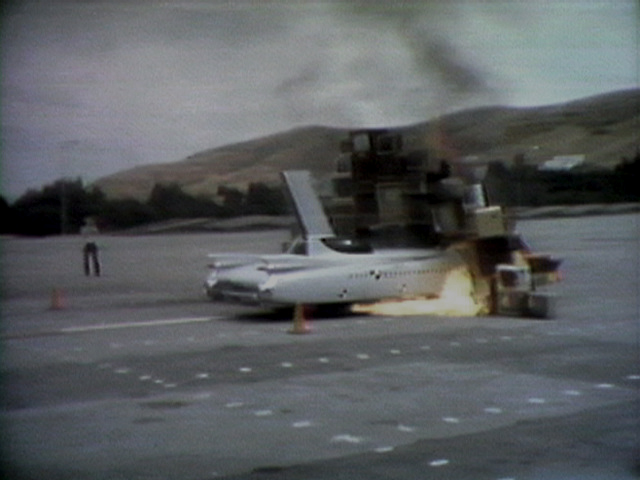 Video as Counterculture:

In your discussion, consider the following:
Does what you observe and understand in your video support the thesis statement?
Are there ways the video challenge or complicate the thesis argument?
Conversely, does the thesis or the reading inform, change, or otherwise inform your understanding of the video?
Ant Farm & T.R. Uthco, Media Burn, 1976
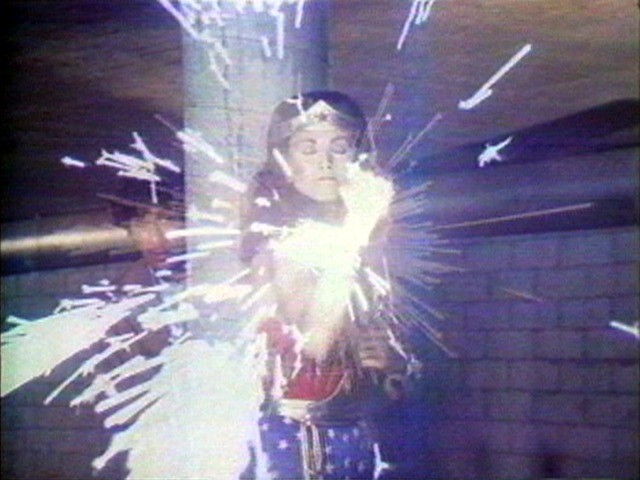 Watch:
Dara Birnbaum, Technology / Transformation: Wonder Woman, 1978
Video as Counterculture:

Does Rosler or Boyle’s thesis argument extend to this work?
Video as Counterculture:

Does Rosler or Boyle’s thesis argument extend to this work?
If so, why?
Video as Counterculture:

Does Rosler or Boyle’s thesis argument extend to this work?
If so, why?
If not, why not?
Video as Counterculture:

Does Rosler or Boyle’s thesis argument extend to this work?
If so, why?
If not, why not? 

How about any of the ideas in the Ross or Paik reading?
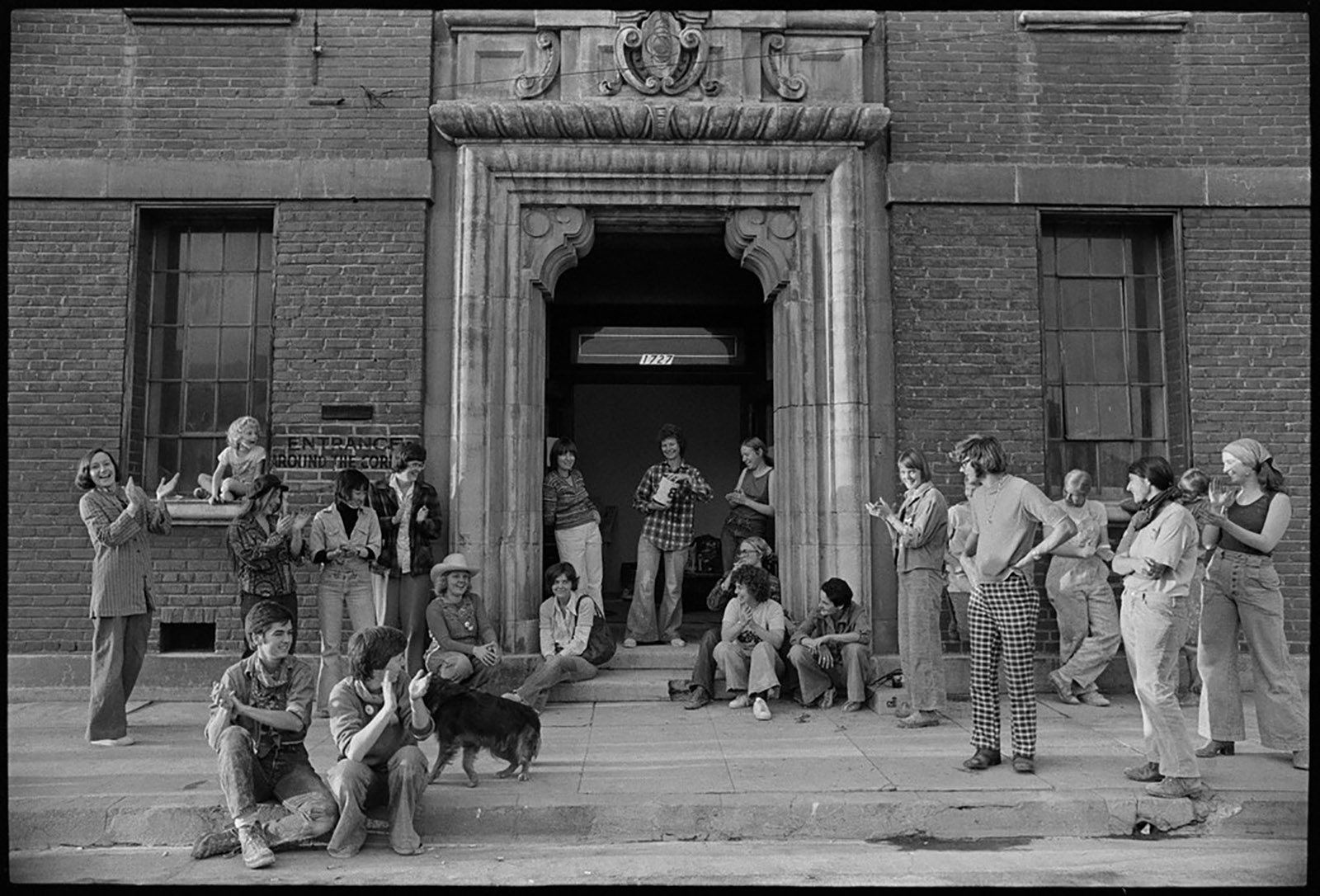 Feminist Video Art 
in the 1970s
Women’s Building, Los Angeles, 1975
Feminist Video Art 
in the 1970s

Vertical Roll (1972) by Joan Jonas
Always Love Your Man by Carla DeVito (1975)
Take Off by Susan Mogul (1974)
Vital Statistics of A Citizen, Simply Obtained by Martha Rosler (1977)
Feminist Video Art 
in the 1970s

Working together, each group will create an introductory paragraph, with a clearly identifiable thesis statement, and summaries of 2-3 supporting arguments (i.e. the introduction for your second essay)
Feminist Video Art 
in the 1970s

Your thesis and supporting arguments should reference at least one of the class readings for this week and its thesis, and use the two videos you all watched to construct your thesis as well as supporting arguments.
Feminist Video Art 
in the 1970s

Additionally, your paragraph should incorporate, in a meaningful way, at least two of the following keywords and phrases: collective, consciousness-raising, giving voice to, oral history (or herstory), performance, self-reflexivity, social construction, the personal is political
Feminist Video Art 
in the 1970s

Your paragraph will be read and discussed in class.